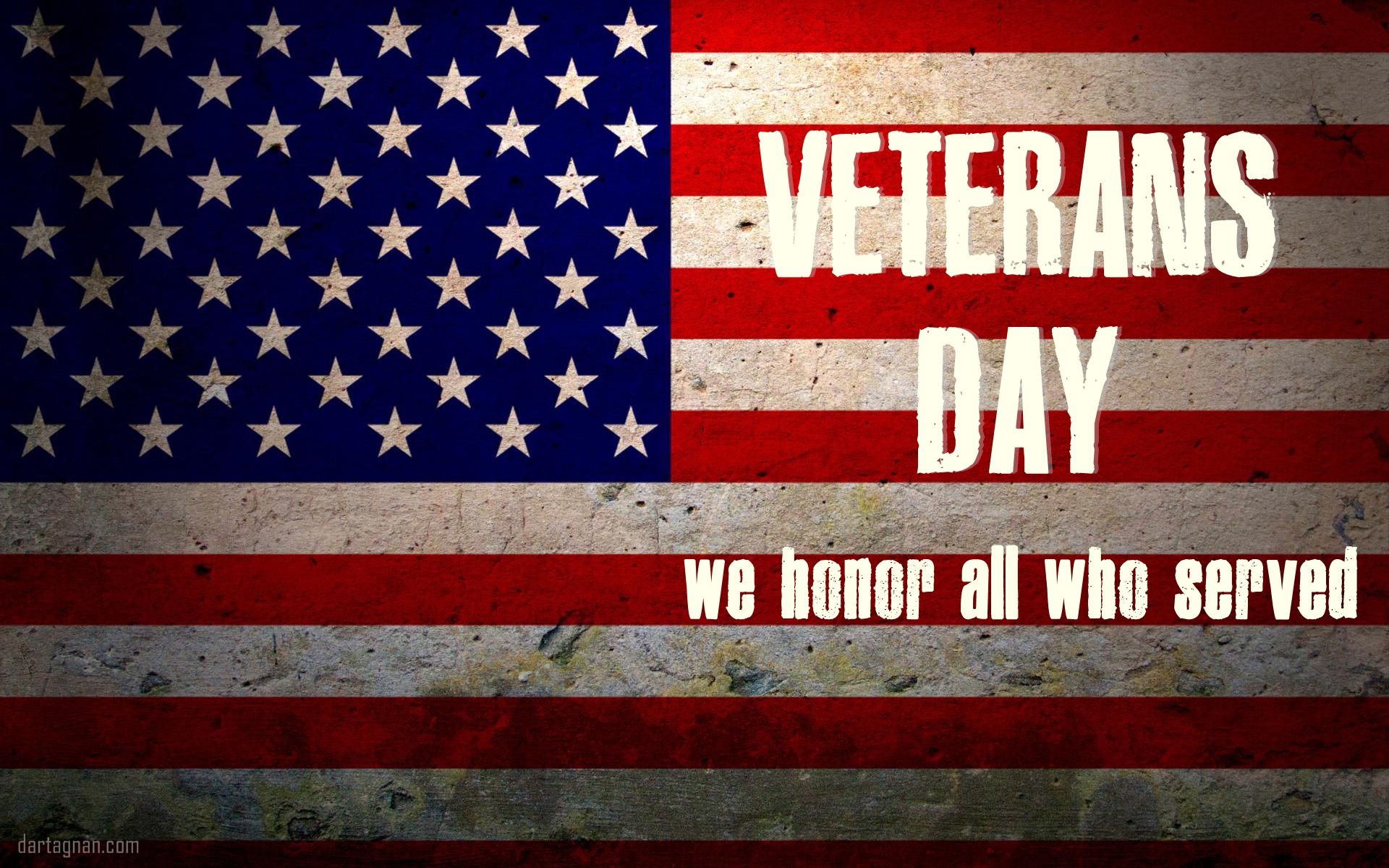 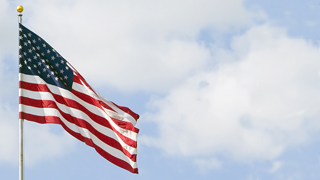 THY SERVANT WILL GO  1 SAMUEL 17:12-58
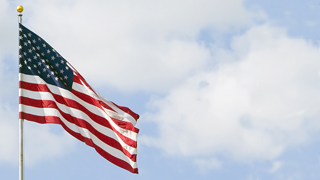 1. Heros are 
found in 
unlikely places.
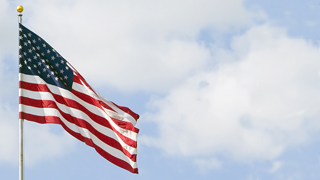 2. Heros see 
things from a 
different 
perspective.
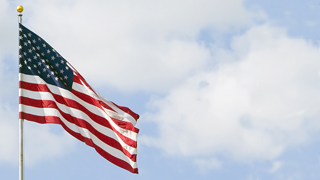 3. Heros often 
have to 
overcome 
unexpected 
opposition.
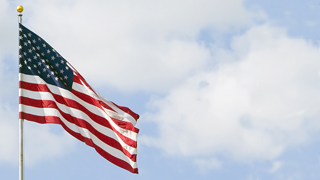 4. Heros often 
are unknown 
by others.
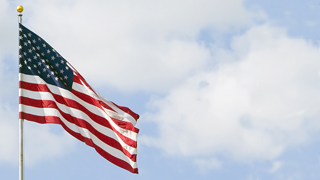 What does it 
take to be a 
hero of the 
faith?
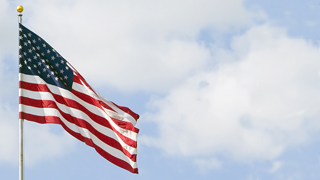 1. A sense 
of purpose.
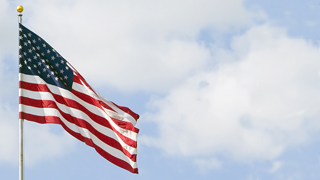 2. An attitude 
of expectation.
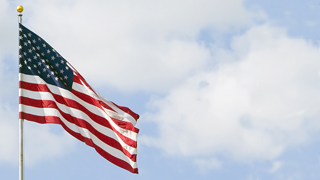 3. A preparedness 
to act on 
faith alone.
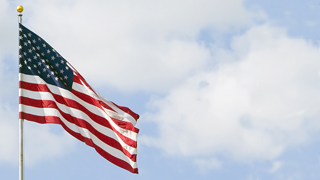 *Will you 
be a hero 
for God or 
a zero for 
yourself.*
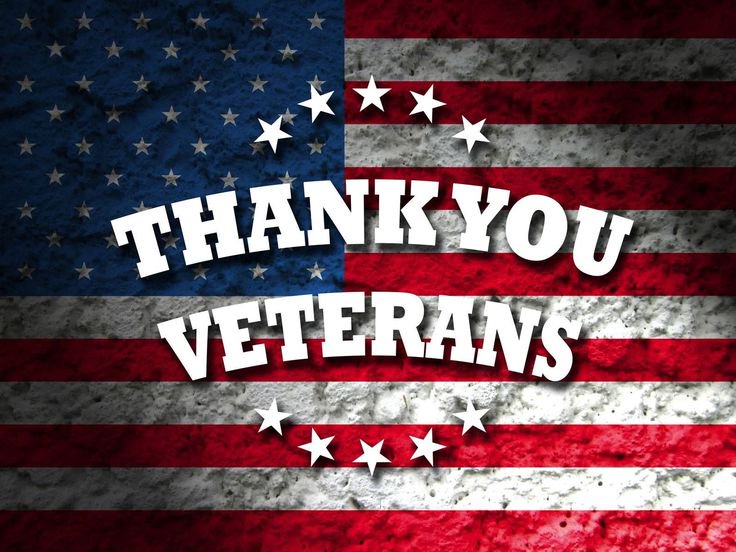